Newton’s 3 laws

Weight
Tension
Normal
The force of gravity on a 2-kg rock is twice as great as that on a 1-kg rock. Why then doesn’t the heavier rock fall faster?
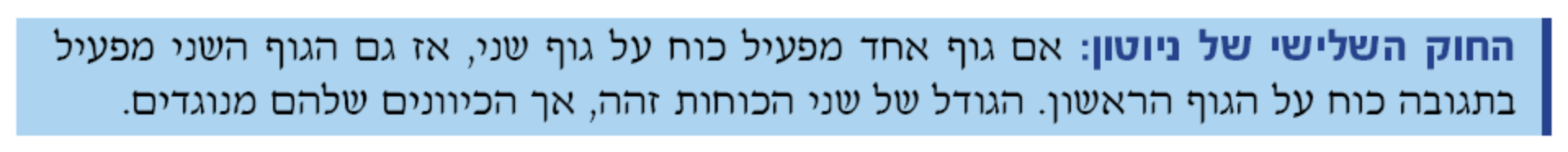 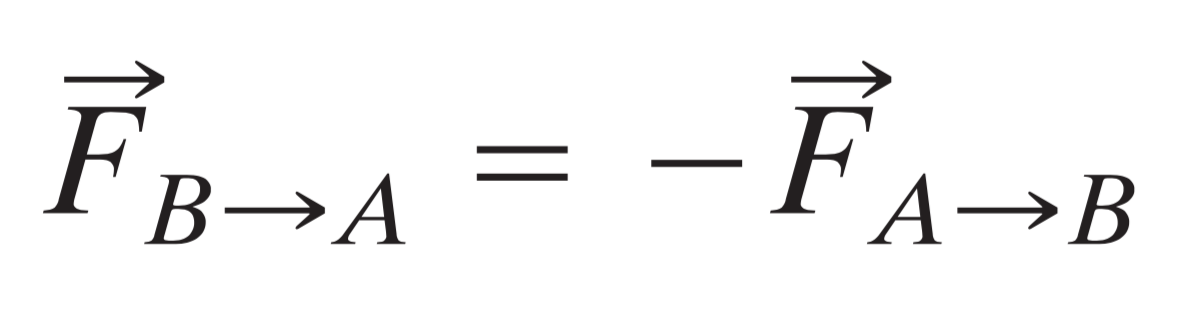 כוחות תמיד באים בזוגות



*זה נכון לגבי כוחות מגע וכוחות מרכזיים. חוק 3 לא תקף בניסוח הזה תמיד, למשל עם כוח לורנץ
A 0.140-kg baseball traveling 35.0 m/s strikes the catcher’s mitt, which, in bringing the ball to rest, recoils backward 11.0 cm. What was the average force applied by the ball on the glove?
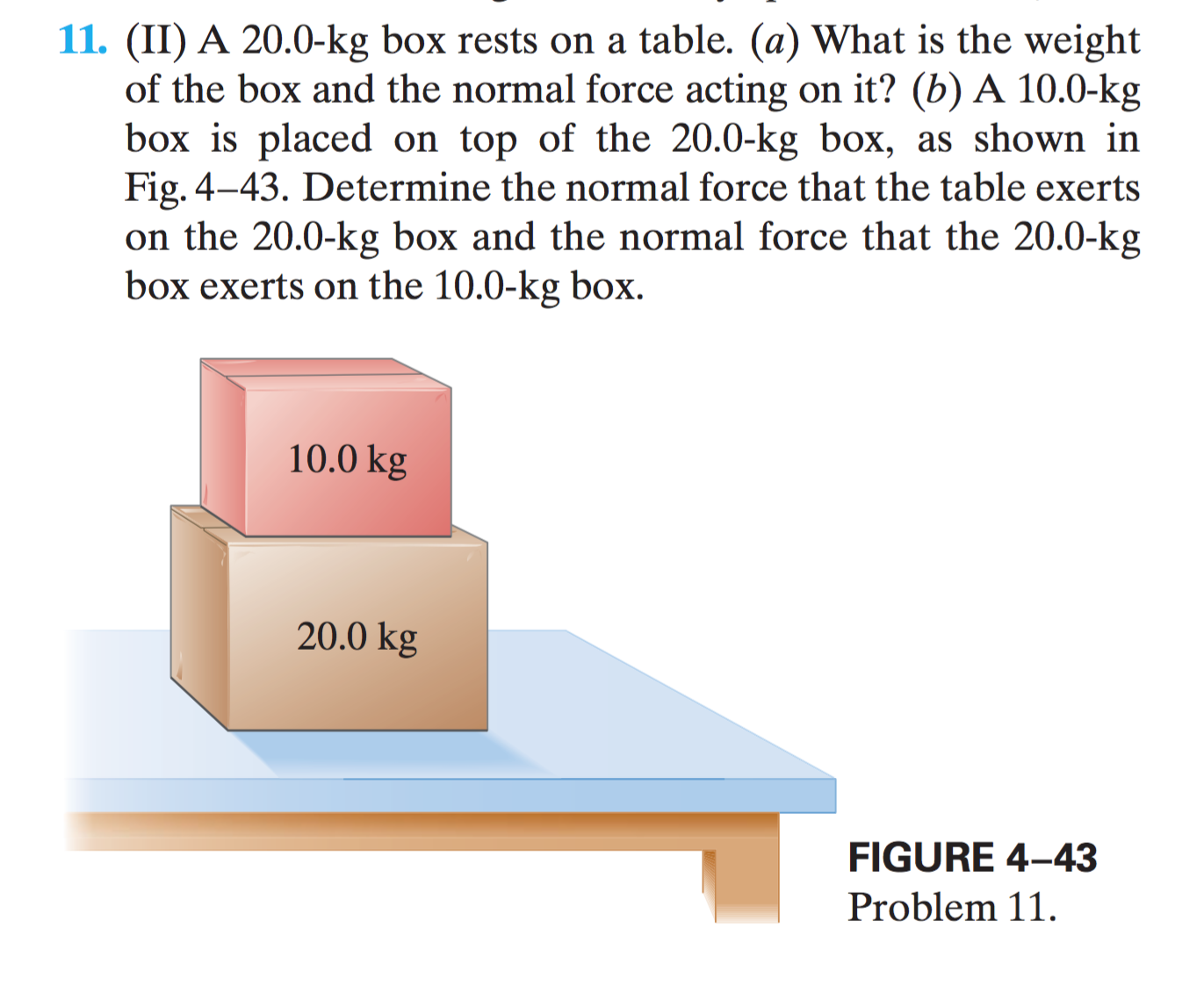 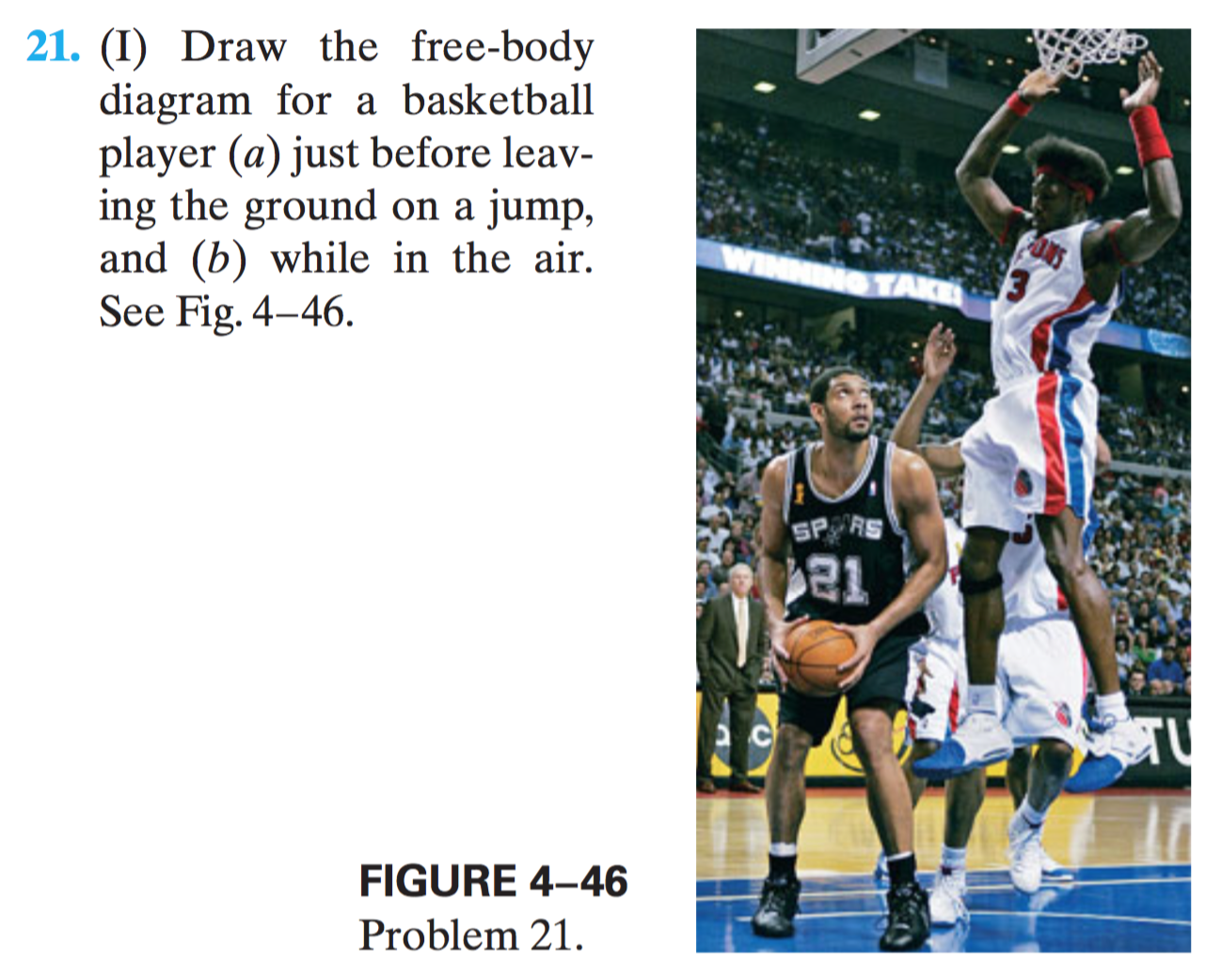 אדם בעל מסה 60 ק״ג עומד על משקל בתוך מעלית.
מה תהיה הקריאה במשקל כאשר:
א. המעלית מאיצה כלפי מעלה בתאוצה 1 m/s2
ב. המעלית מאיצה כלפי מטה בתאוצה 2 m/s2
ג. המעלית עולה במהירות קבועה
ד. המעלית יורדת במהירות קבועה
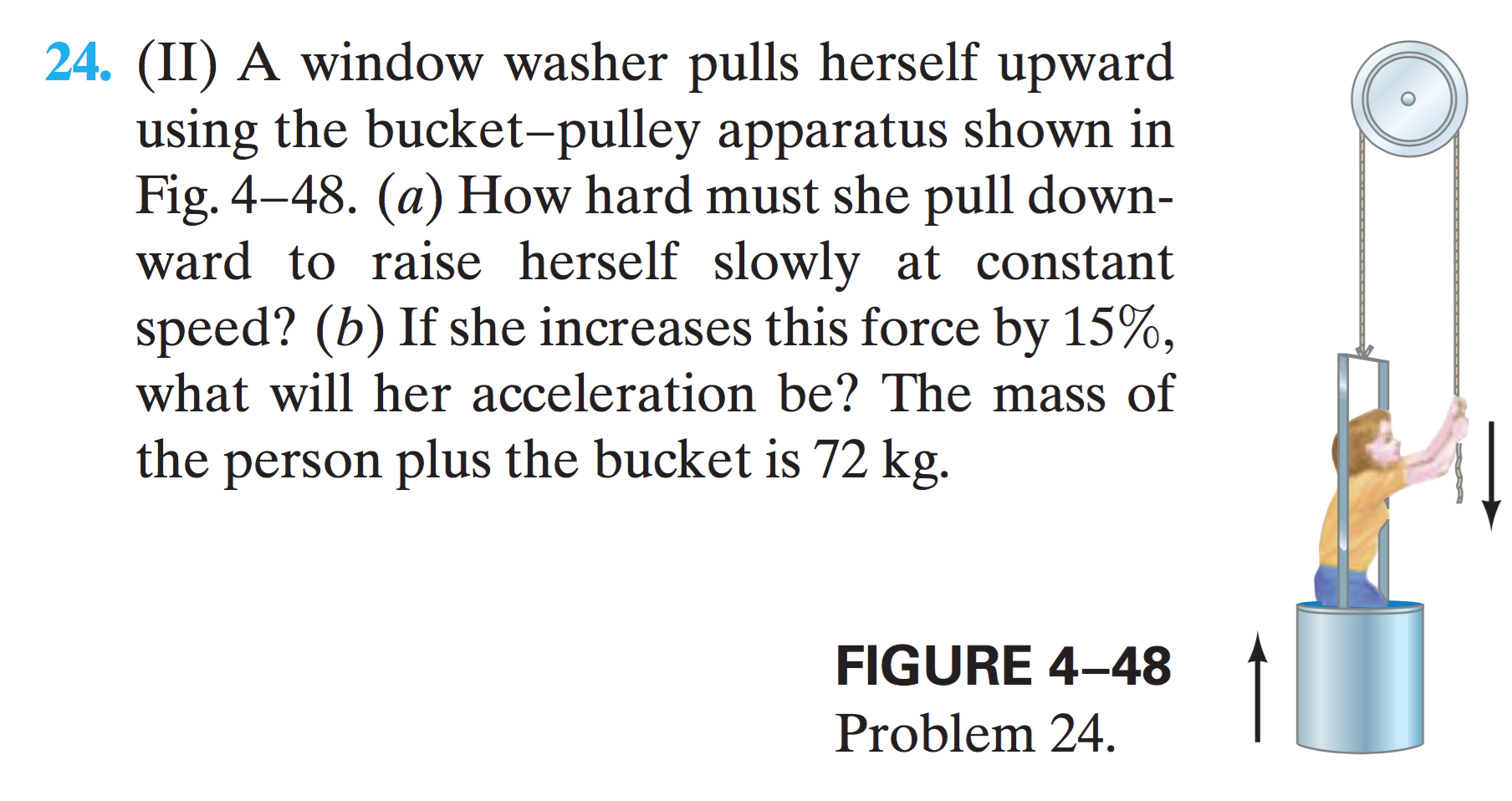 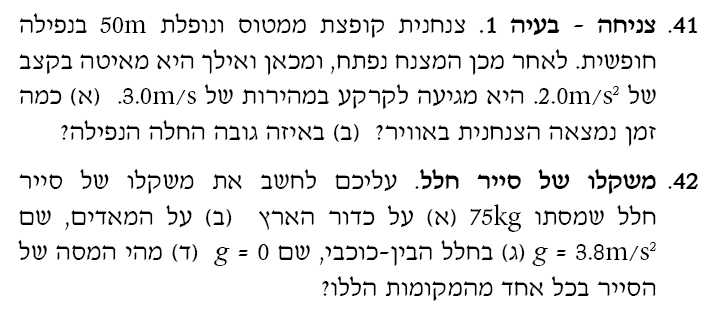